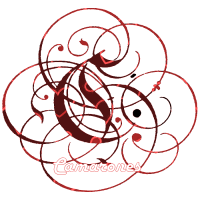 LOS
CAMARONES
QUESOS
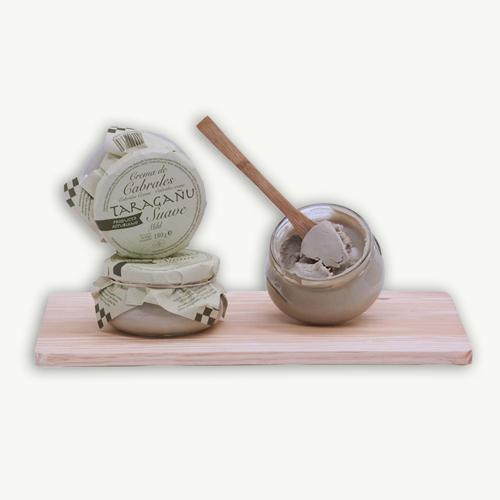 CREMA DE QUESO CABRALES INTENSA
“TARAGAÑU”
PESO: 180 GRAMOS
PRECIO;3,34€
Deliciosa crema elaborada con Queso D.O.P. 
Cabrales y Sidra Natural Asturiana. De consistencia
 untosa, presenta un color azul verdoso derivado
 dela propia naturaleza del queso Asturiano.
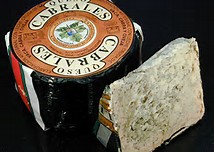 QUESO CABRALES D.O.P 
PESO:550 GRAMOS
PRECIO: 9,09€
El Queso "Cabrales" D.O.P. (550 Grs.) es un queso
azul de textura mantecosa, sabor fuerte, picante, 
intenso y un tanto ácido.
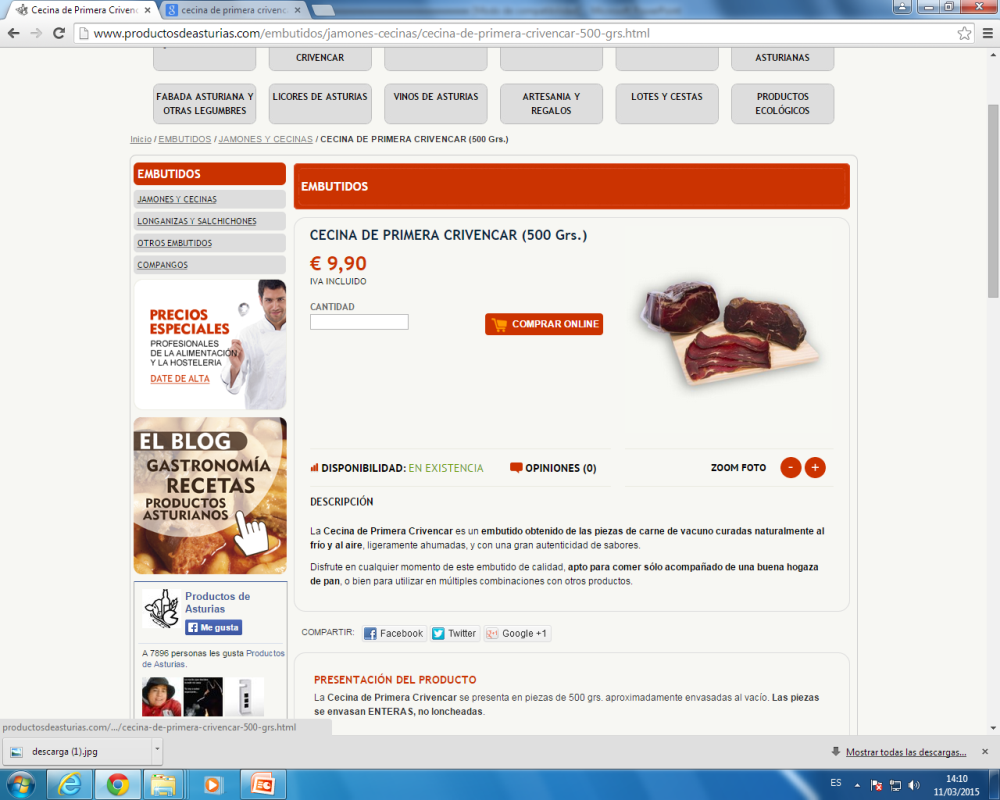 EMBUTIDOS
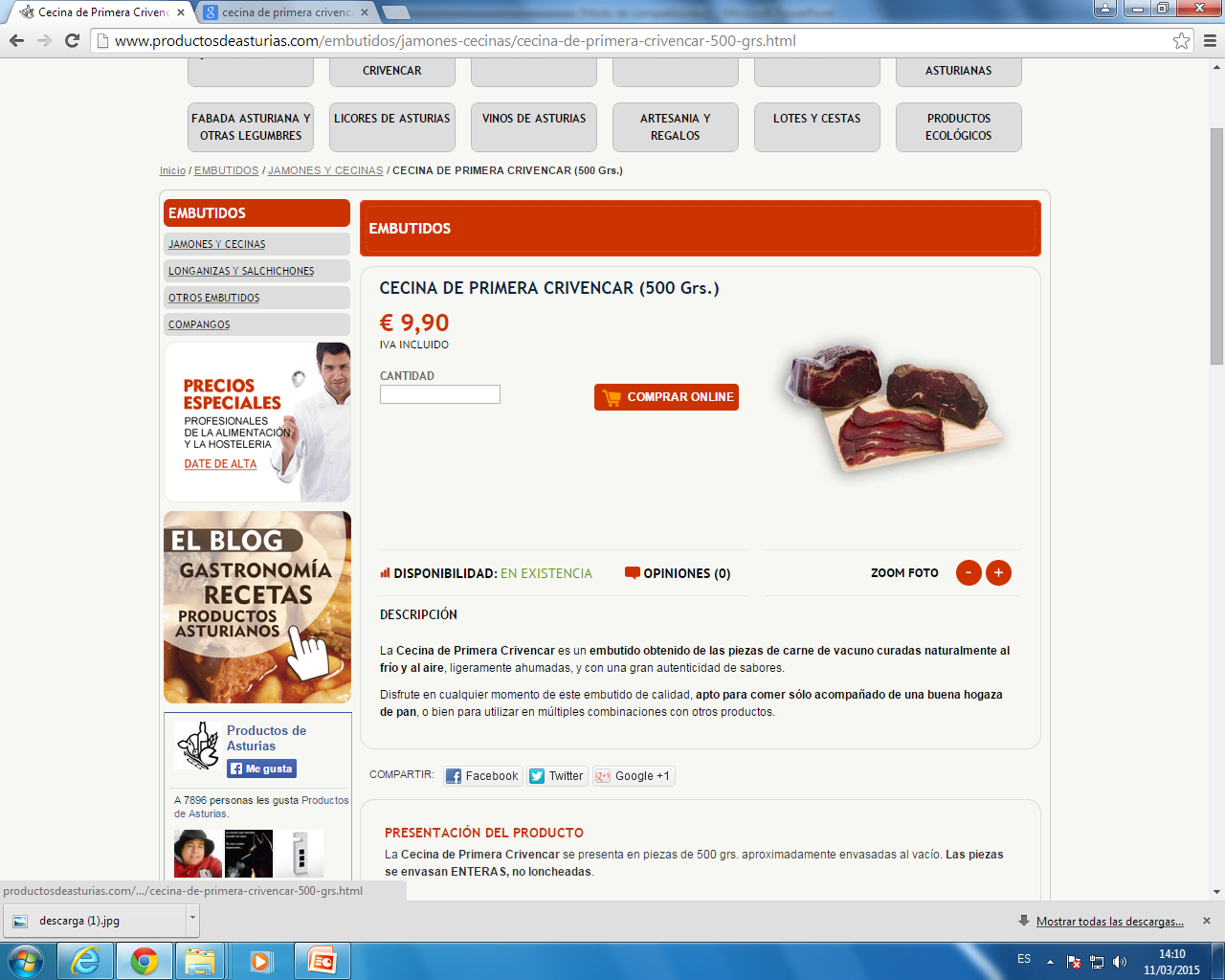 CECINA :  es un embutido obtenido de las piezas 
de carne de vacuno curadas naturalmente al frío y
al aire, ligeramente ahumadas, y con una gran 
autenticidad de sabores.
PESO: 500 GRAMOS
PRECIO: 9 €
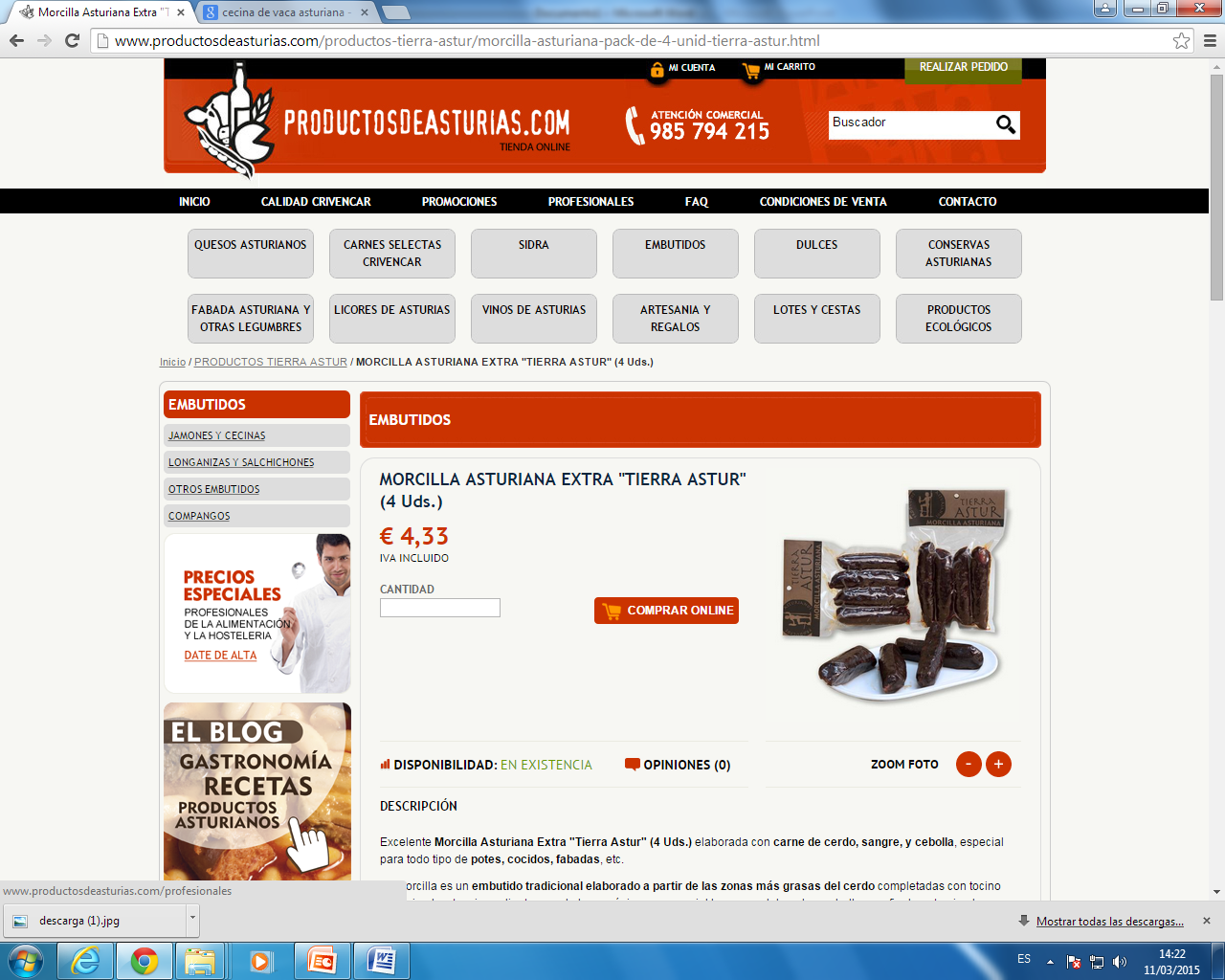 Morcilla Asturiana "Tierra Astur" (4 Uds.) 
elaborada con carne de cerdo, sangre, y cebolla,
 especial para todo tipo de potes, cocidos, fabadas,
 etc.
4 UNIDADES
PRECIO: 4,33€
LEGUMBRES
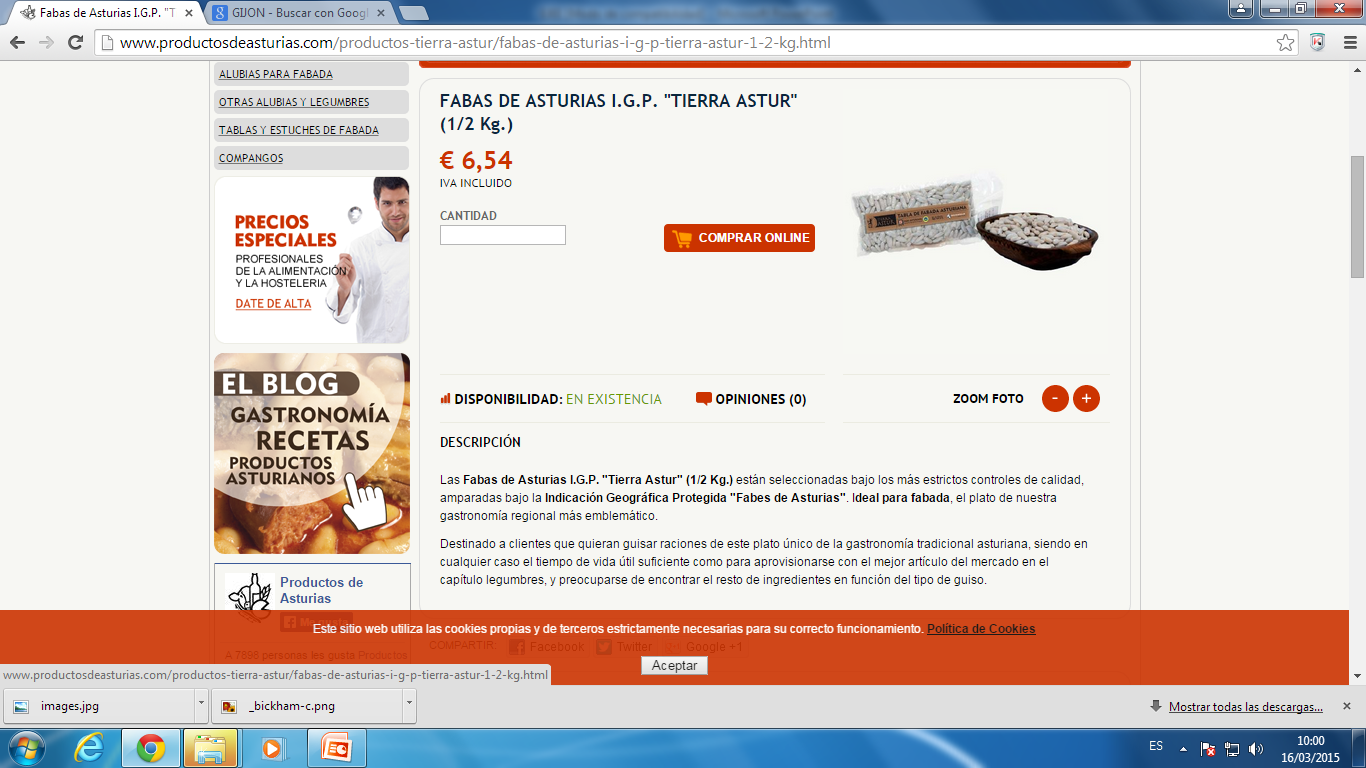 Fabada Asturiana Tierra Astur, el plato de 
nuestra gastronomía regional mas destacado.
PESO:1/2 Kg
PRECIO: 6,54€
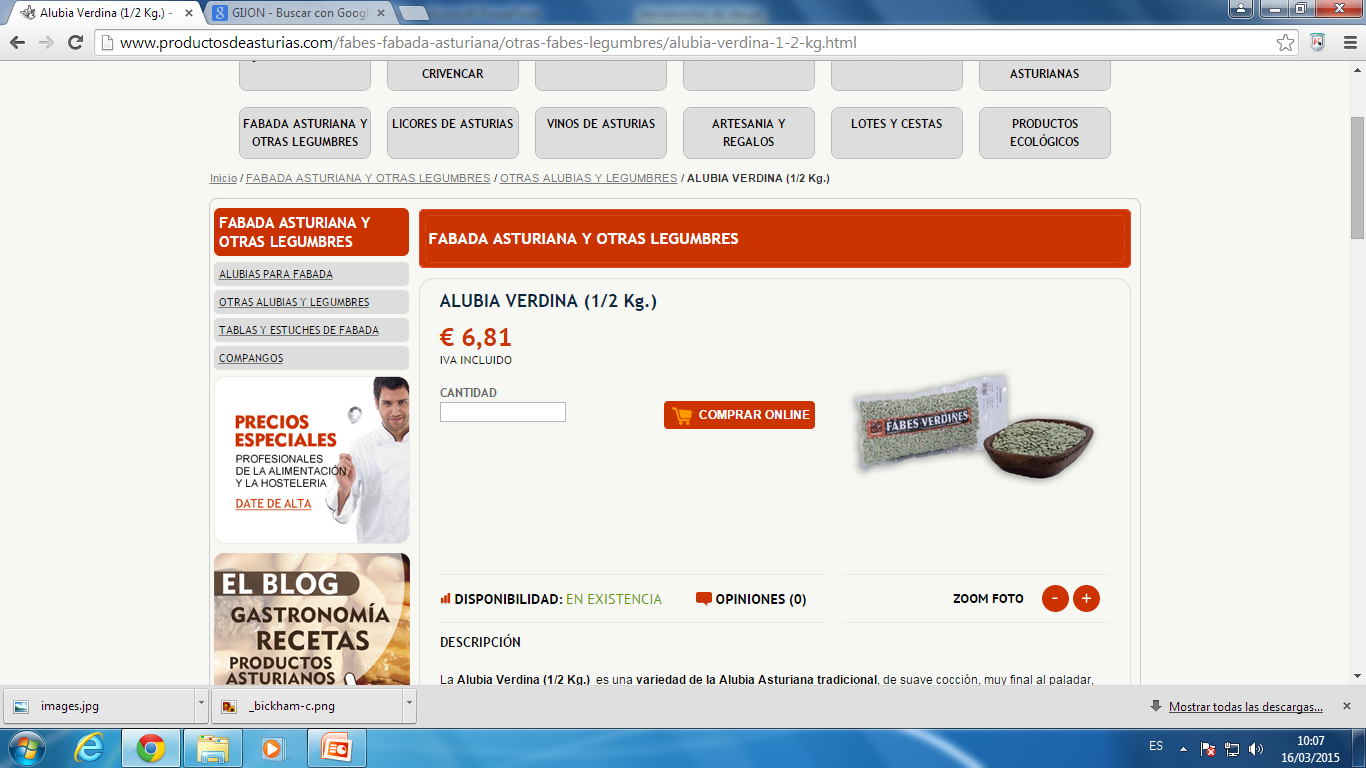 Alubia Verdina , de suave cocción, muy final al 
paladar, e ideal para maridar con pescados, 
mariscos o caza.
PESO:1/2 Kg
PRECIO: 6,81€
DULCES
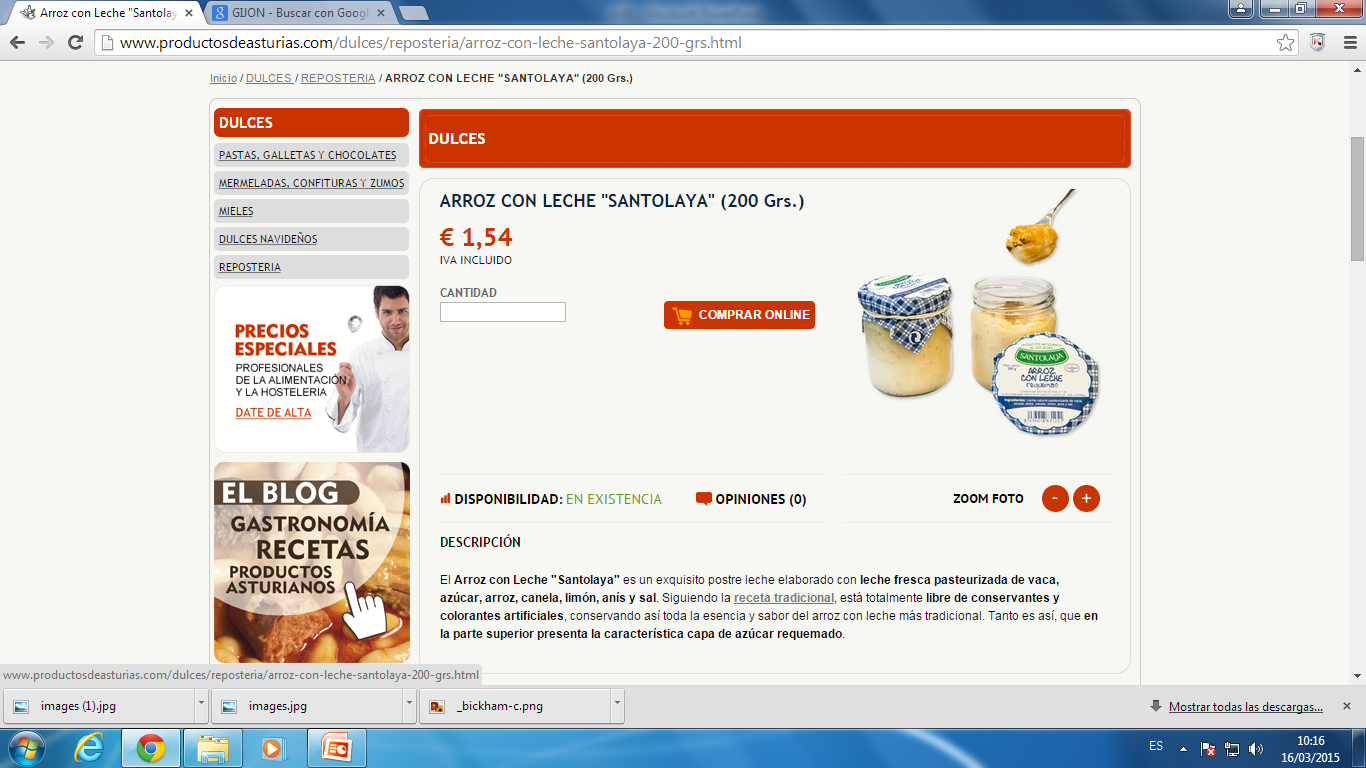 Arroz con Leche Santaolaya leche fresca pasteurizada 
de vaca, azúcar, arroz, canela, limón, anís y sal.
PESO: 200 Grs.
PRECIO: 1,54€
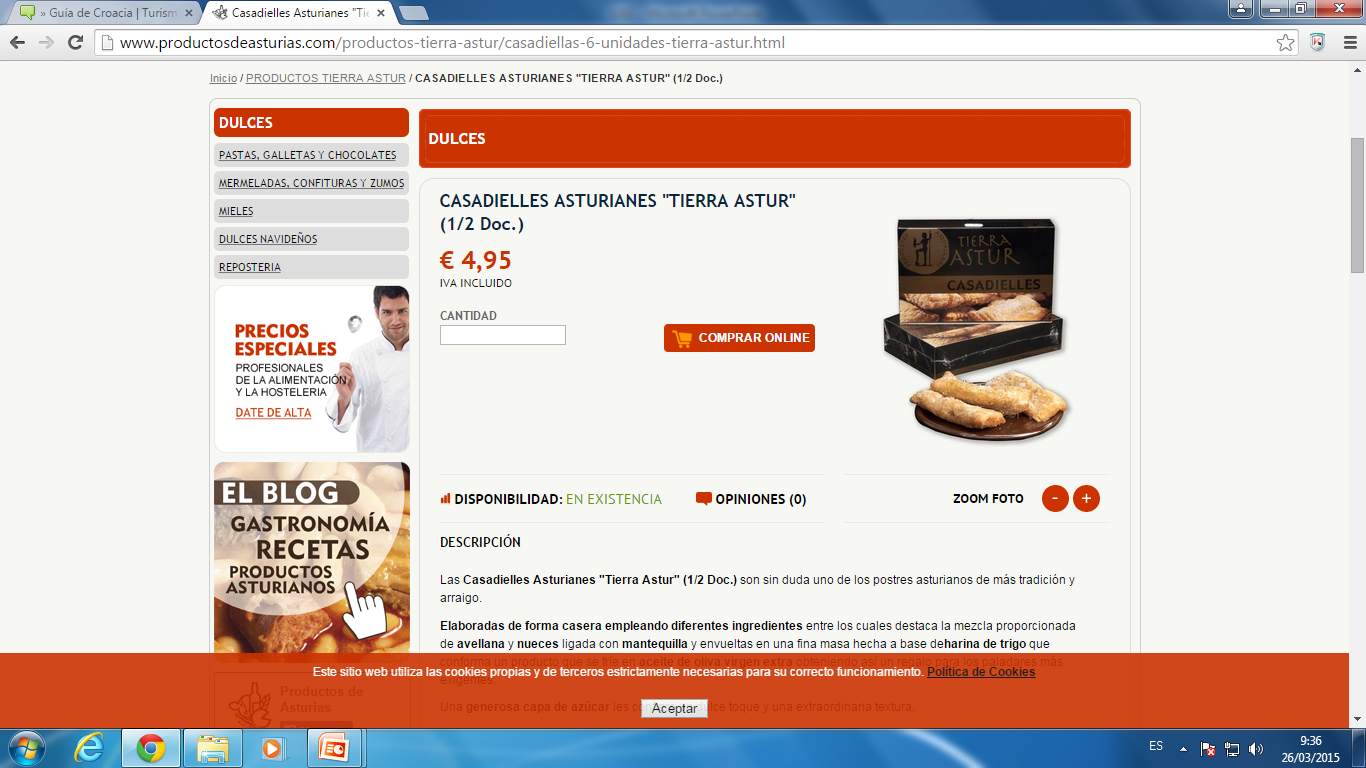 Casadielles Asturianas “Tierra Astur”: Contiene 
avellanas, nueces, harina de trigo, mantequilla…
PESO: 6 UNIDADES
PRECIO:4,95€
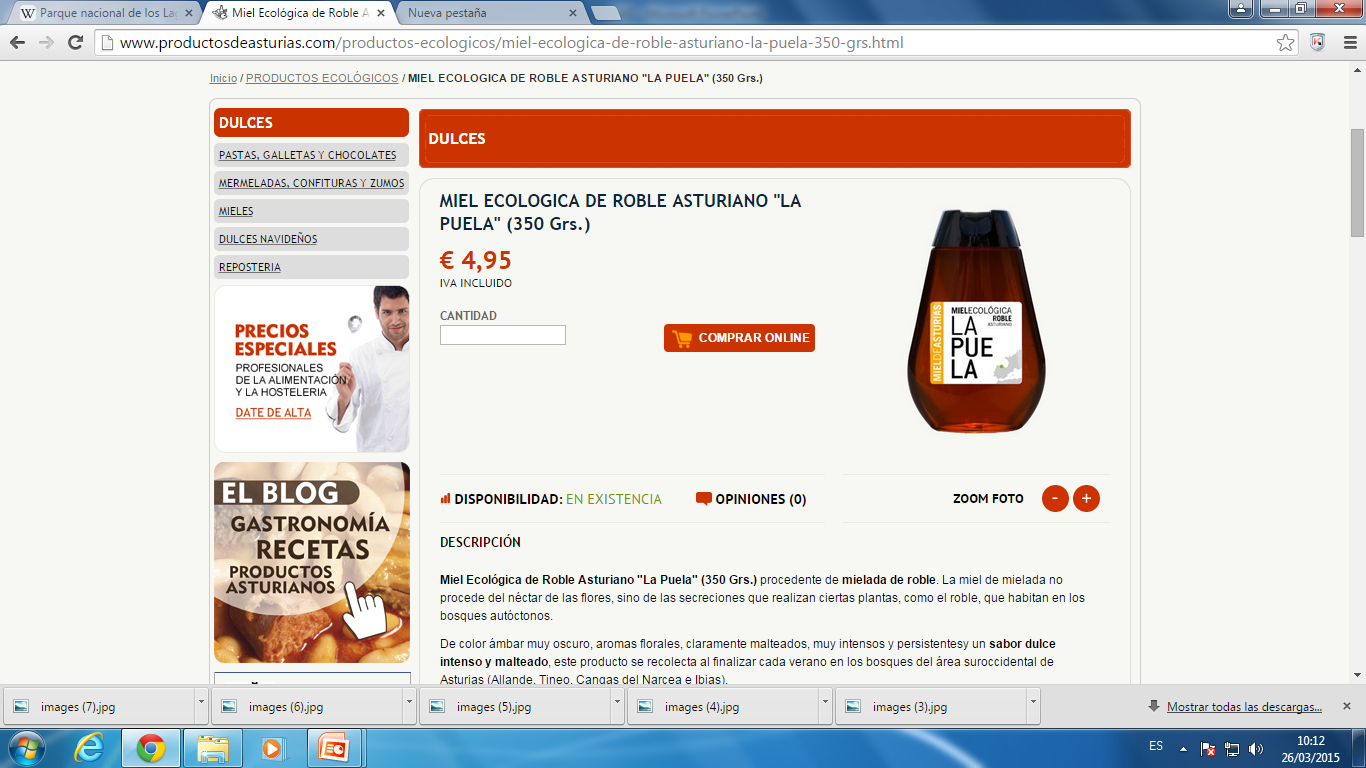 Miel ecológica de roble Asturiano “LA PUELA”
PESO:350 GRAMOS
PRECIO:4,95€
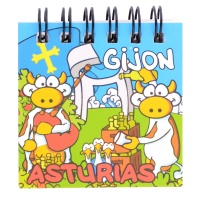 ARTESANÍA Y REGALOS
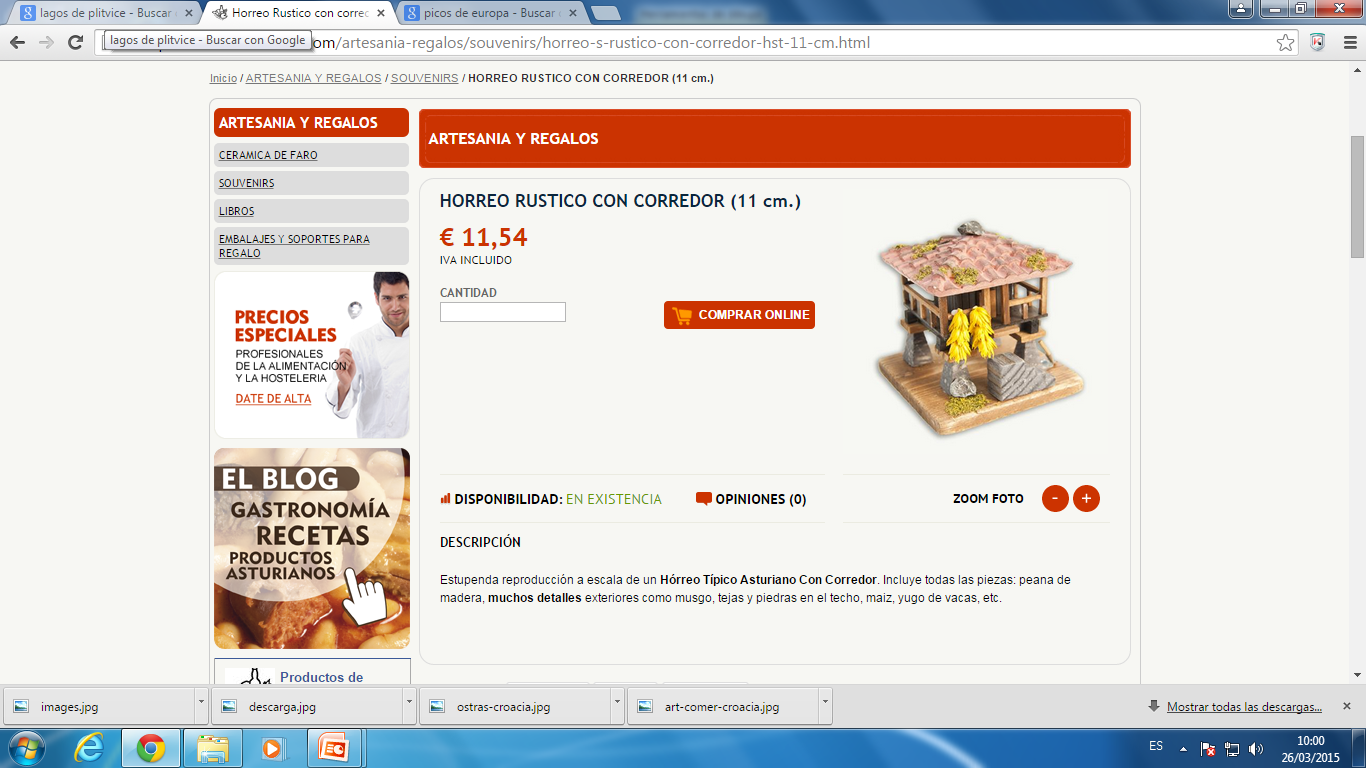 Pequeño horreo de madera Típico de Asturias
PRECIO:11,54€
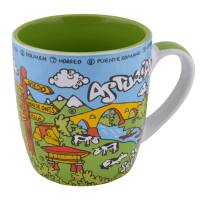 Camisetas, “mochilas”, llaveros,imanes y tazas.
Sacos: 6,50€                       Libreta:1,95 €                     
Llavero: 2,50 €                    Imanes:1,50 €
Camisetas:10 €                   Tazas: 5,50 €
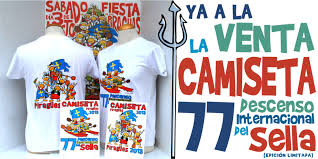 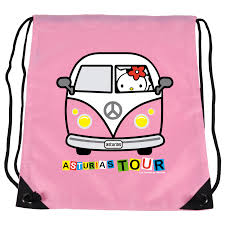 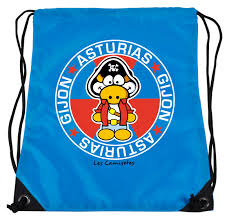 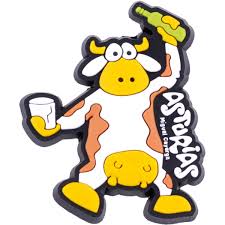 EL PRECIO DE LAS CAMISETAS ES ALREDEDOR DE 10 €